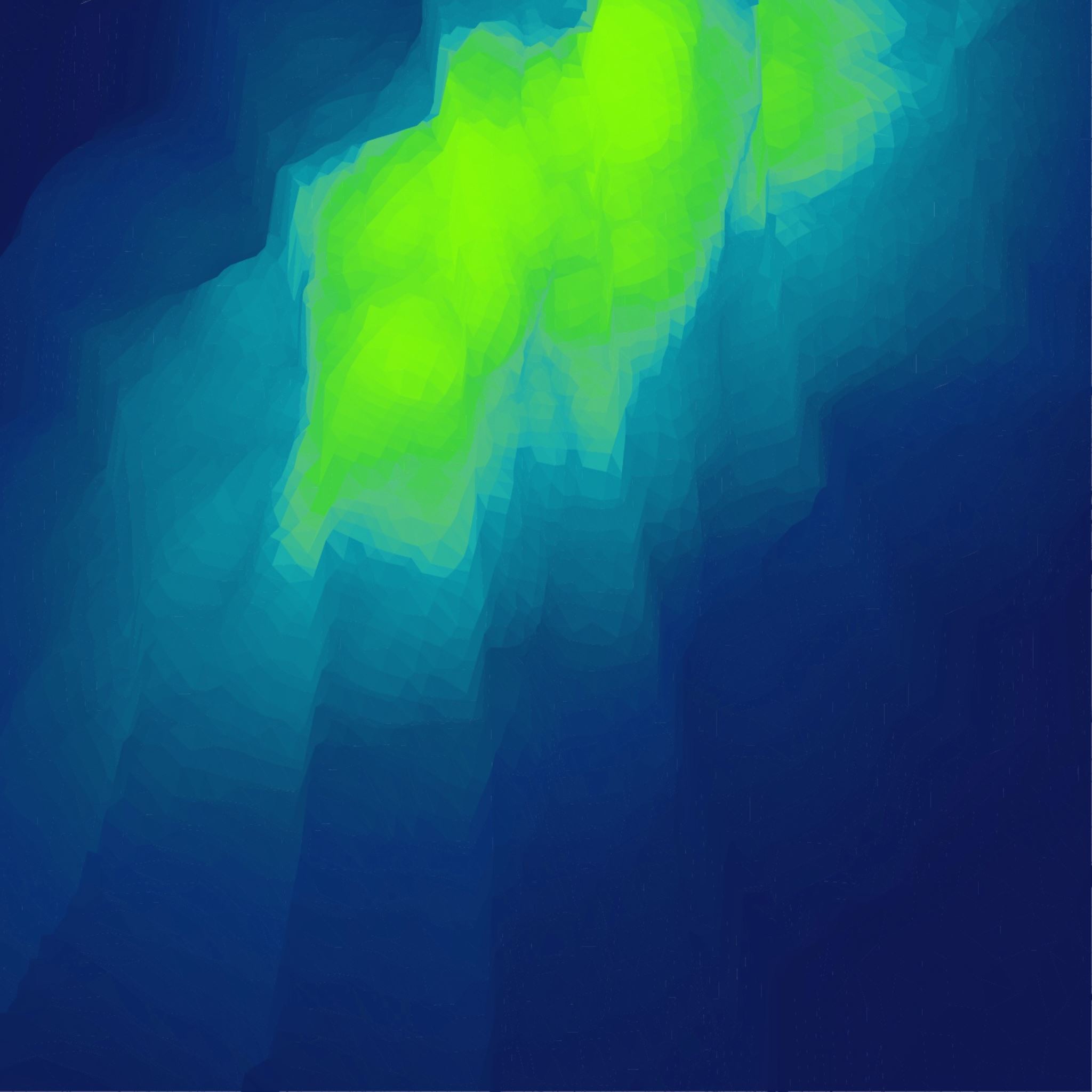 Boj zblízka
Kontaktní boj a boj na zemi
Boj zblízka
Cíl: seznámit se s kontaktním bojem a bojem na zemi, 
Průběh: průpravné cvičení, kontaktní boj (stínový pohyb, trénink na cvičné cíle, kontaktní boj), boj na zemi (trénink jednotlivých nástupů do kontaktního boje, kontaktní boj na zemi)
Kontaktní boj a boj na zemi
Účelem kontaktního boje je reálné použití BZ.
 Výcvikové metody: řízení cviční boj (vše je prováděno s předem určenými instrukcemi: počty, frekvence, rychlost a přesně určené 		              cviky), volný cvičný boj (jsou zadány jen základní instrukce: začátek, konec a způsob boje).
Seznam literatury
VÁGNER, Michal. K teorii boje zblízka. Praha: Karolinum, 2008. ISBN 978-80-2461-476-2.
 VÁGNER, Michal. 1. stupeň boje zblízka. Praha: 2008.